Libraries & Linked DataFrom a Linked Data point of view
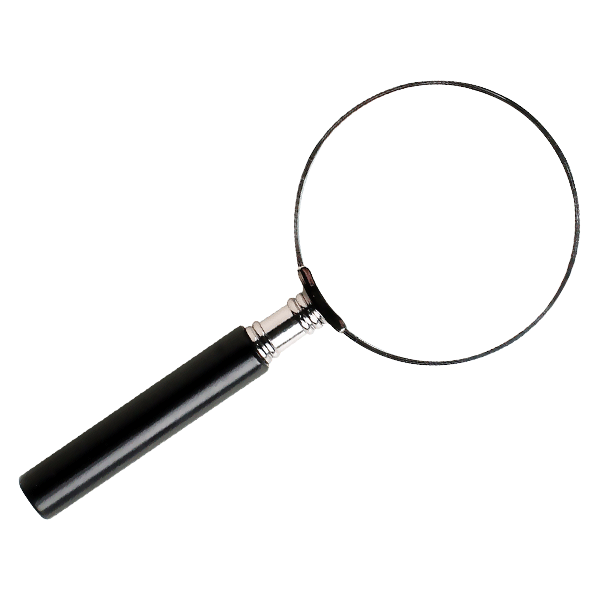 Nicholas CarGA’s Data Architect& member, Aust gov Linked Data WG
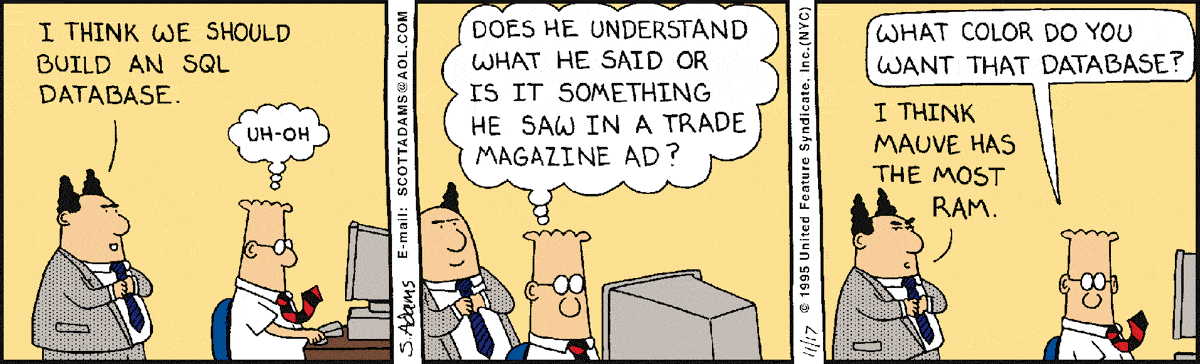 I THINK WE SHOULD BUILD A LINKED DATA SYSTEM
SYSTEM?
Outline
Who is the AGLDWG and what does it do?
Internal drivers: GA’s library and multi-collection use of LD
Libraries and Semantic Web vocabs, current & future
The Big Database in the Sky: the future Semantic Web
What is Linked Data?
“Linked Data provides a publishing paradigm in which not only documents [web pages] but also data can be first class citizens of the Web”[1]
[1] Linked Data: Evolving the Web into a Global Data SpaceHeath, T. & Bizer, C., 2011. Linked Data: Evolving the Web into a Global Data SpaceJ. Hendler, ed., Morgan & Claypool. Available at: http://linkeddatabook.com.
What is Linked Data?
“Linked Data provides a publishing paradigm in which not only documents [web pages] but also data can be first class citizens of the Web”[1]

The Semantic Web is an extension of the Web through standards by the World Wide Web Consortium (W3C). The standards promote common data formats and exchange protocols[2]
[1] Linked Data: Evolving the Web into a Global Data SpaceHeath, T. & Bizer, C., 2011. Linked Data: Evolving the Web into a Global Data SpaceJ. Hendler, ed., Morgan & Claypool. Available at: http://linkeddatabook.com.

[2] https://en.wikipedia.org/wiki/Semantic_Web
Australian Govt. Linked Data Working Group
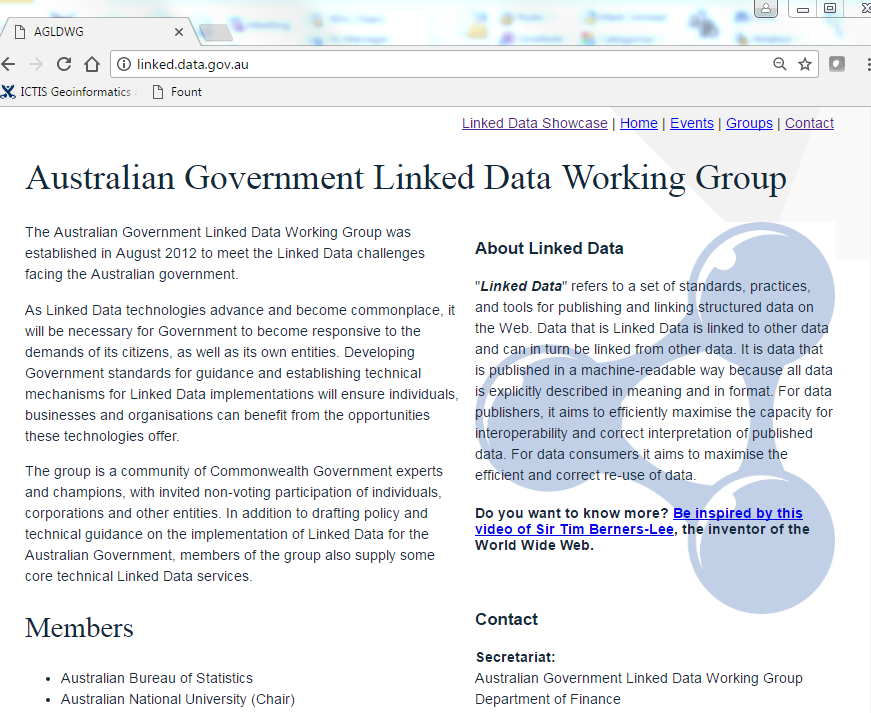 Australian Govt. Linked Data Working Group
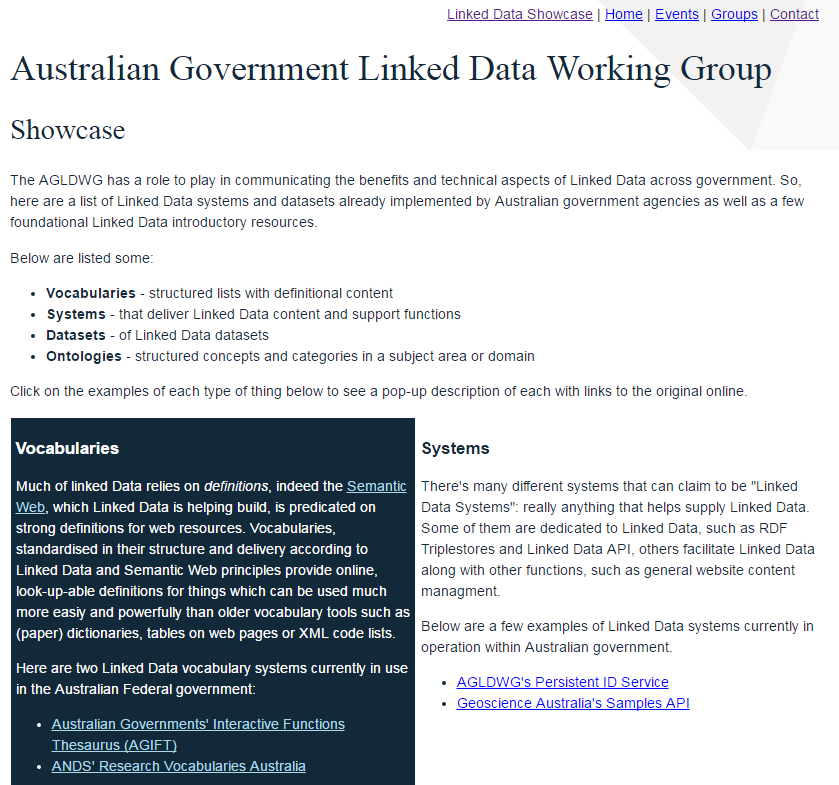 Internal drivers: GA’s library and multi-collection use of LD
GA has always worked with standards:
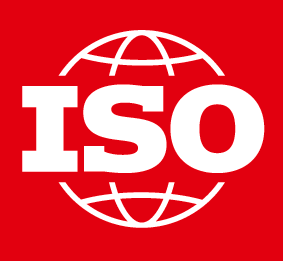 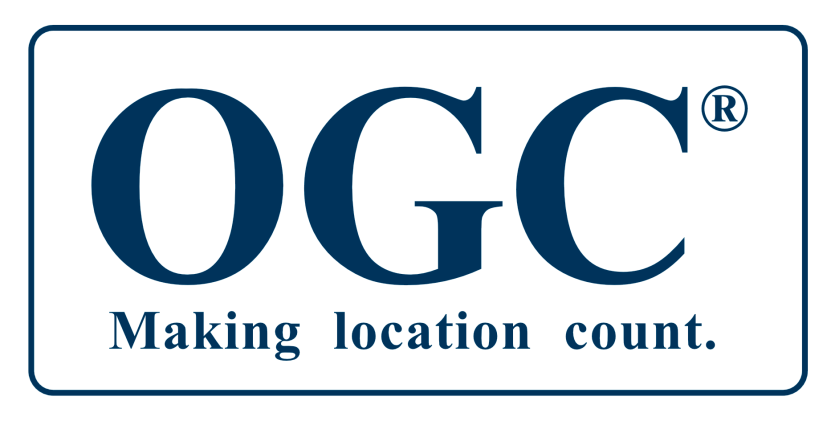 Internal drivers: GA’s library and multi-collection use of LD
GA has always worked with standards:
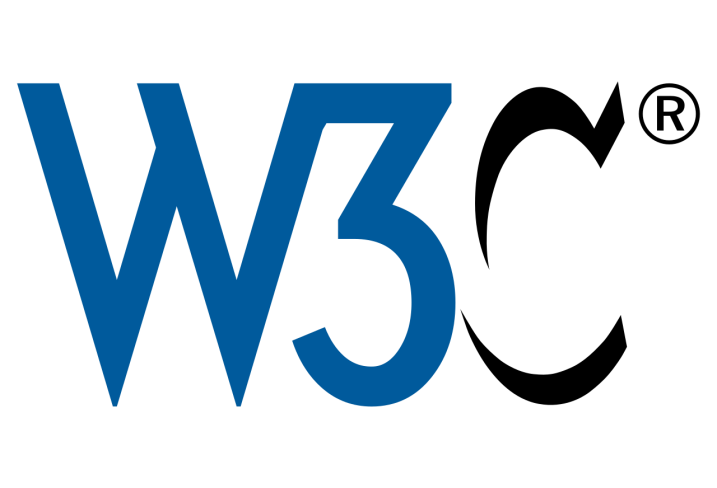 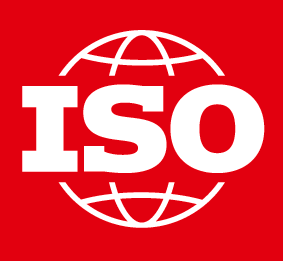 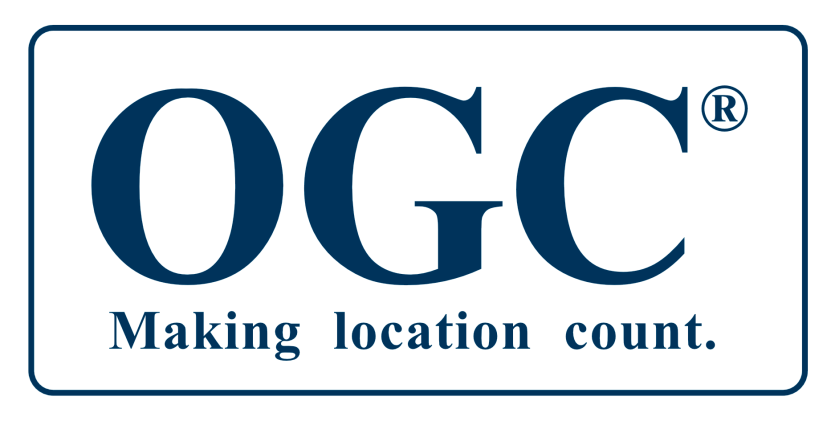 Internal drivers: GA’s library and multi-collection use of LD
GA has always worked with standards
What’s new?
Semantic Web universality
Linked Data access mechanisms
Internal drivers: GA’s library and multi-collection use of LD
GA has always worked with standards
What’s new?
Semantic Web universality
Linked Data access mechanisms

This is exciting stuff!
Internal drivers: GA’s library and multi-collection use of LD
GA has always worked with standards
What’s new?
Semantic Web universality
Linked Data access mechanisms
Service
Dataset
Multiple models in playat the same time. 

Important for different 
internal users
PROV, DCAT, Data Provider Node…
Internal drivers: GA’s library and multi-collection use of LD
GA has always worked with standards
What’s new?
Semantic Web universality
Linked Data access mechanisms
ISO 19115-1
ISO 19115
DCAT
ISO 19115-3
Multiple access methods.

Also important for internal
Users.
provenance
LD methods to choose
Internal drivers: GA’s library and multi-collection use of LD
GA has always worked with standards
What’s new?
Semantic Web universality
Linked Data access mechanisms
Multi collection access – internal
Geoscience Australia
Linked Data
Legacy X
Legacy Y
Legacy Z
Internal drivers: GA’s library and multi-collection use of LD
GA has always worked with standards
What’s new?
Semantic Web universality
Linked Data access mechanisms
Multi collection access – internal/external
System Z
Geoscience Australia
Linked Data
Legacy X
Legacy Y
Internal drivers: GA’s library and multi-collection use of LD
GA has always worked with standards
What’s new?
Semantic Web universality
Linked Data access mechanisms
Multi collection access – Library e.g.
Geoscience Australia
Linked Data
Field Notebooks
Photos
Samples Catalogue
Internal drivers: GA’s library and multi-collection use of LD
GA has always worked with standards
What’s new?
Semantic Web universality
Linked Data access mechanisms
Multi collection access – Library e.g.
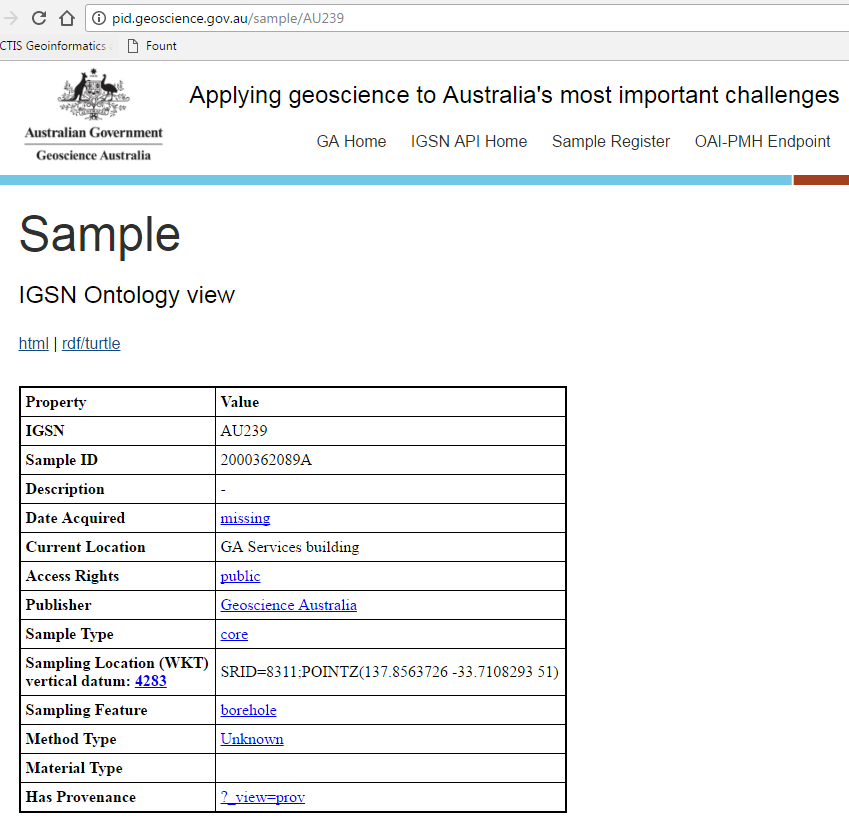 Geoscience Australia
Linked Data
Field Notebooks
Photos
Samples Catalogue
Internal drivers: GA’s library and multi-collection use of LD
GA has always worked with standards
What’s new?
Semantic Web universality
Linked Data access mechanisms
Multi collection access – Library e.g.
Field Notebook
These independent collections now operate as a federated database
Image
Sample
Libraries and Semantic Web vocabs, current & future
The key to good Linked Data is good data management
Libraries organise many things
Libraries and Semantic Web vocabs, current & future
The key to good Linked Data is good data management
Libraries organise many things
Libraries have always worked with classification
Ashurbanipal’s indexes
LoC Subject Headings
Libraries and Semantic Web vocabs, current & future
The key to good Linked Data is good data management
Libraries organise many things
Libraries have always worked with classification
Ashurbanipal’s indexes
LoC Subject Headings
Libraries have always worked with interoperable collection mechanisms:
OAI-PMH, MARC etc.
Libraries and Semantic Web vocabs, current & future
Data management

Classification

Interoperability
Libraries and Semantic Web vocabs, current & future
Data management

Classification

Interoperability
Still required!
Libraries and Semantic Web vocabs, current & future
Data management

Classification

Interoperability
Helped by modern vocabulary and ontology tools
Libraries and Semantic Web vocabs, current & future
Data management

Classification

Interoperability
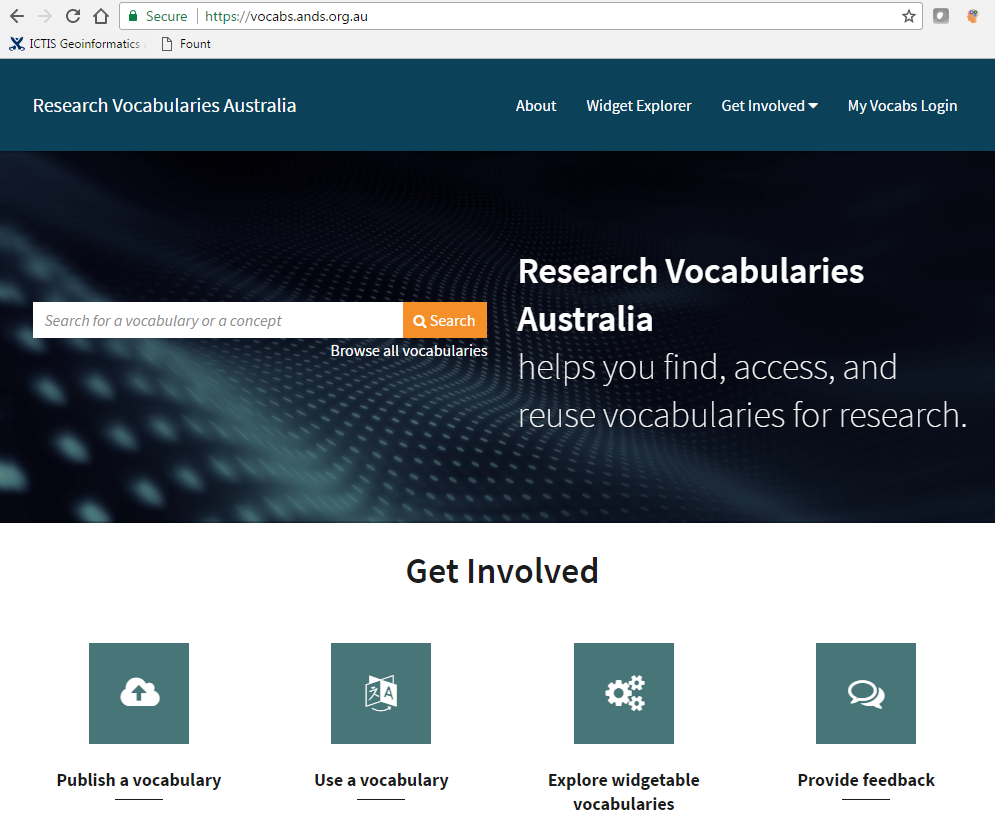 The RVA vocab portal
Libraries and Semantic Web vocabs, current & future
Data management

Classification

Interoperability
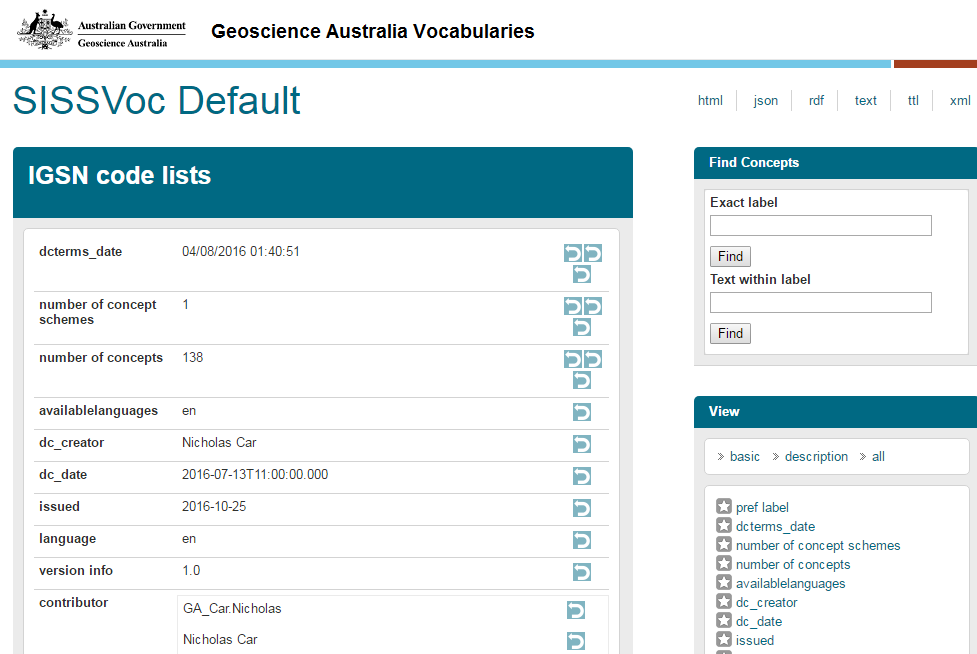 A particular vocab, managed by GA and others
Libraries and Semantic Web vocabs, current & future
Data management

Classification

Interoperability
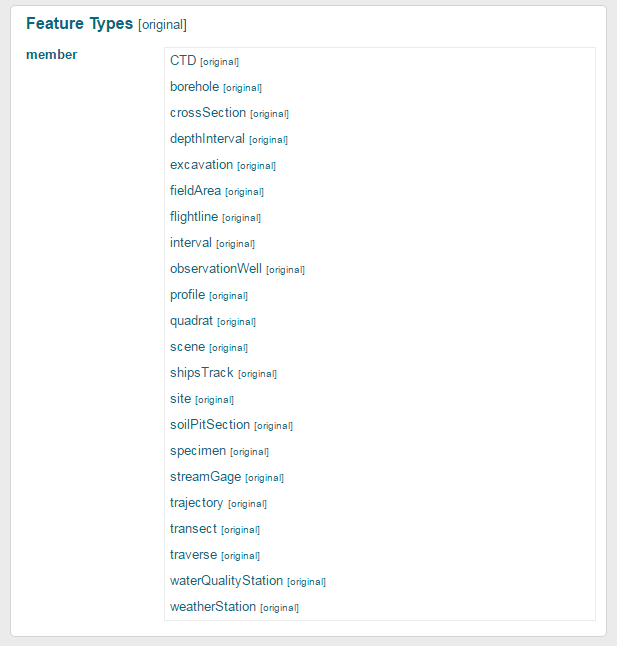 Feature Types relevant to a sample – managed list
Libraries and Semantic Web vocabs, current & future
Data management

Classification

Interoperability
Helped by using “normal” Internet protocols
Libraries and Semantic Web vocabs, current & future
Reminder:

	“Linked Data provides a publishing paradigm in which not 	only documents [web pages] but also data can be first 	class citizens of the Web”
Example: DOIs
DOIs point to web pages:
http://doi.org/10.1007/978-3-319-15994-2_9  https://link.springer.com/chapter/10.1007%2F978-3-319-15994-2_9
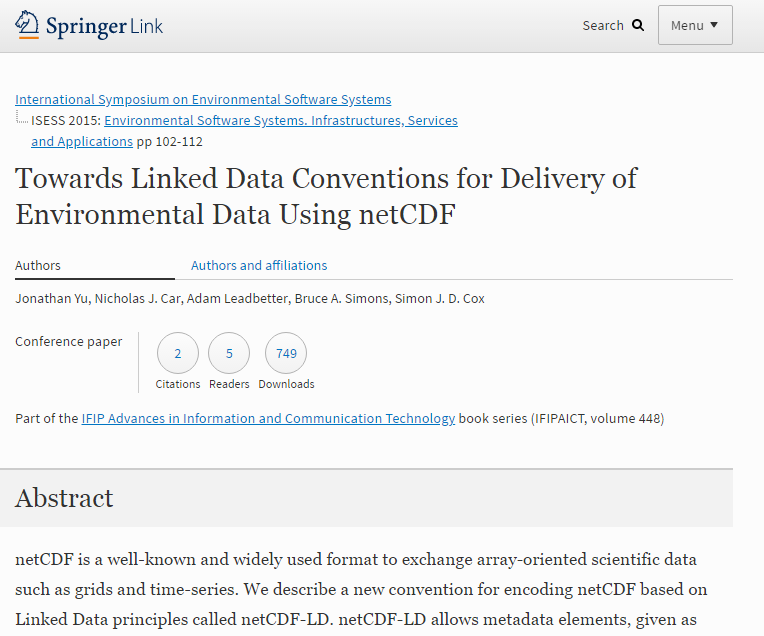 Example: DOIs
DOIs point to web pages:
http://doi.org/10.1007/978-3-319-15994-2_9  https://link.springer.com/chapter/10.1007%2F978-3-319-15994-2_9 
This is the HTML version of the DOI only!
Example: DOIs
DOIs point to web pages:
http://doi.org/10.1007/978-3-319-15994-2_9  https://link.springer.com/chapter/10.1007%2F978-3-319-15994-2_9 
This is the HTML version of the DOI only!
Linked Data, machine readable, version:
http://doi.org/10.1007/978-3-319-15994-2_9 https://data.crossref.org/10.1007%2F978-3-319-15994-2_9
Example: DOIs
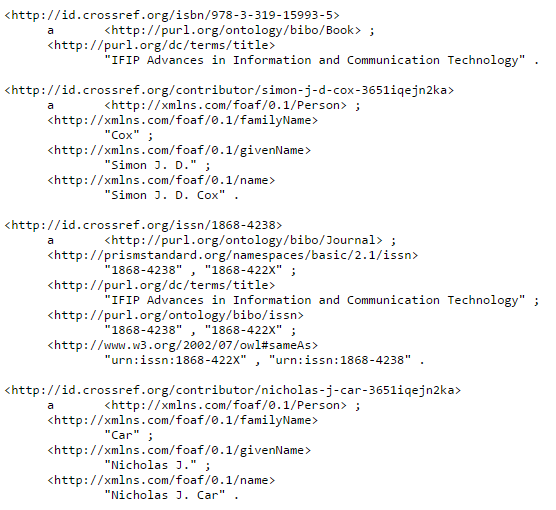 DOIs point to web pages:
http://doi.org/10.1007/978-3-319-15994-2_9  https://link.springer.com/chapter/10.1007%2F978-3-319-15994-2_9 
This is the HTML version of the DOI only!
Linked Data, machine readable, version:
http://doi.org/10.1007/978-3-319-15994-2_9 https://data.crossref.org/10.1007%2F978-3-319-15994-2_9
The Big Database in the Sky: the future Semantic Web
Normal web page linking
Web Page
Web Page
hyperlink
The Big Database in the Sky: the future Semantic Web
Normal web page linking
Style Sheet
typed
hyperlink
Web Page
Web Page
hyperlink
The Big Database in the Sky: the future Semantic Web
Normal web page linking
Semantic Web linking
Style Sheet
typed
hyperlink
Type B
typed
hyperlink
Web Page
Object type A
Web Page
Type C
typed
hyperlink
hyperlink
The Big Database in the Sky: the future Semantic Web
A Relational Database
The Big Database in the Sky: the future Semantic Web
A Graph Database
A Relational Database
“Nick”
first name
u48876
is a
GA staff member
Person
is a
The Big Database in the Sky: the future Semantic Web
The Internet: a Virtual Graph Database
Subgraph
Subgraph
Subgraph
Subgraph
Subgraph
HTTP/Internet: 	the pipeline
URIs: 		the DB/item keys
Semantic Web: 	the data model
The Big Database in the Sky: the future Semantic Web
The LOD Cloud
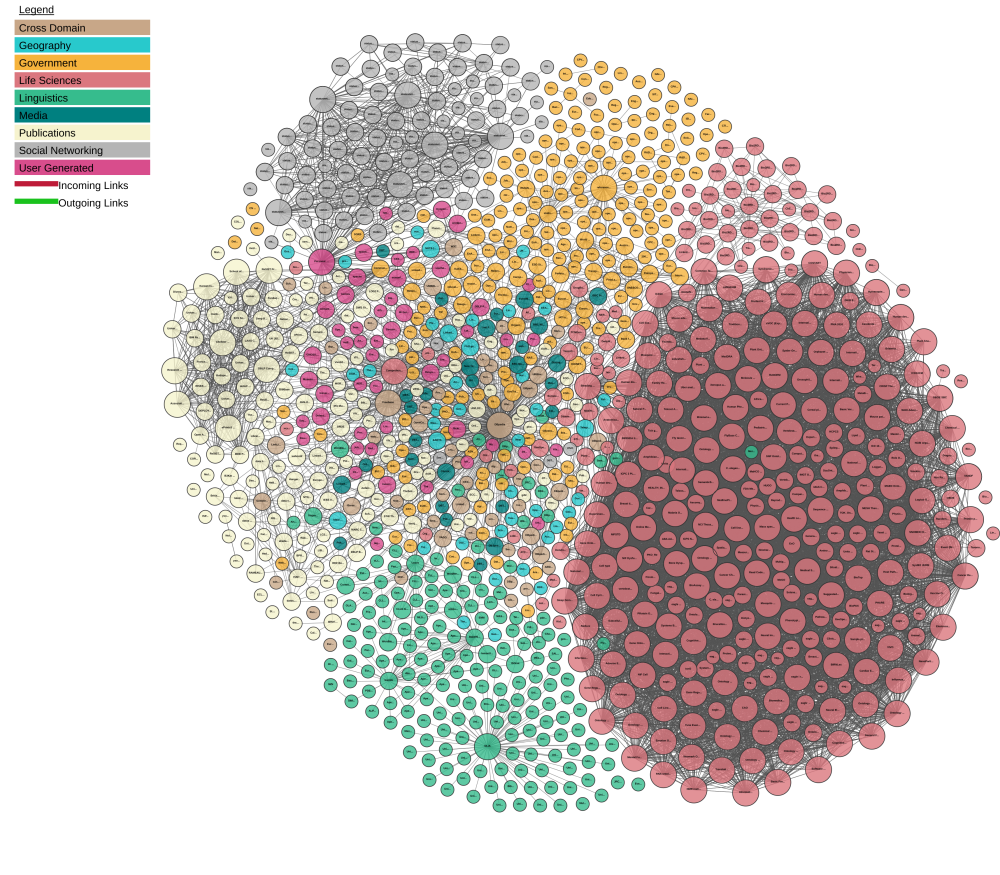 Linking Open Data cloud diagram 2017, by Andrejs Abele, John P. McCrae, Paul Buitelaar, 
Anja Jentzsch and Richard Cyganiak. 
http://lod-cloud.net
The Big Database in the Sky: the future Semantic Web
The LOD Cloud
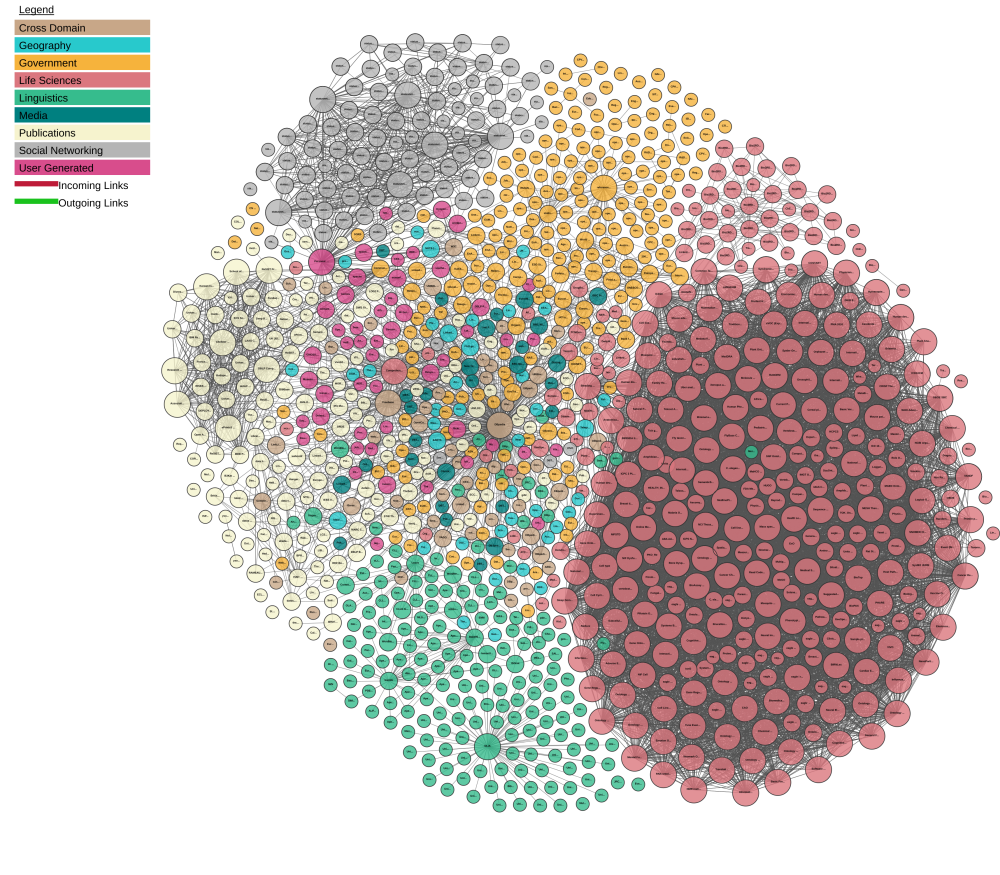 Linking Open Data cloud diagram 2017, by Andrejs Abele, John P. McCrae, Paul Buitelaar, 
Anja Jentzsch and Richard Cyganiak. 
http://lod-cloud.net
Universal uniqueness and persistence are very hard
The Big Database in the Sky: the future Semantic Web
The LOD Cloud
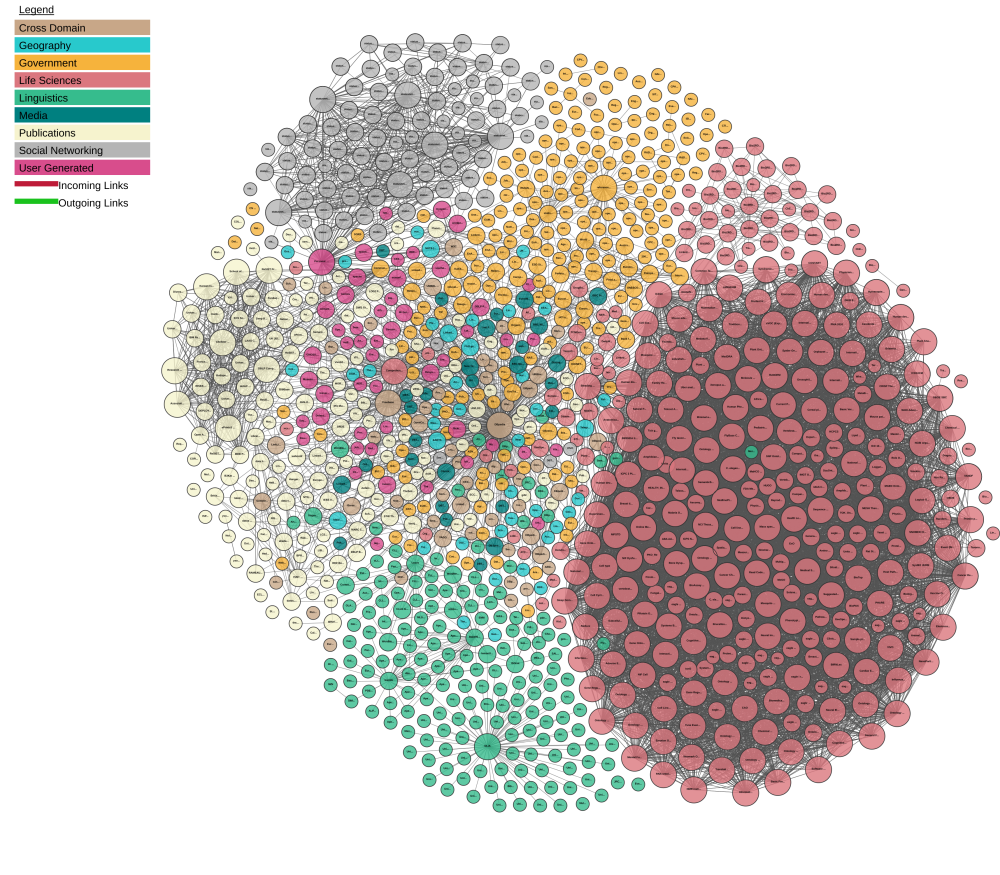 Linking Open Data cloud diagram 2017, by Andrejs Abele, John P. McCrae, Paul Buitelaar, 
Anja Jentzsch and Richard Cyganiak. 
http://lod-cloud.net
Universal uniqueness and persistence are very hard

Libraries know this
The Big Database in the Sky: the future Semantic Web
The LOD Cloud
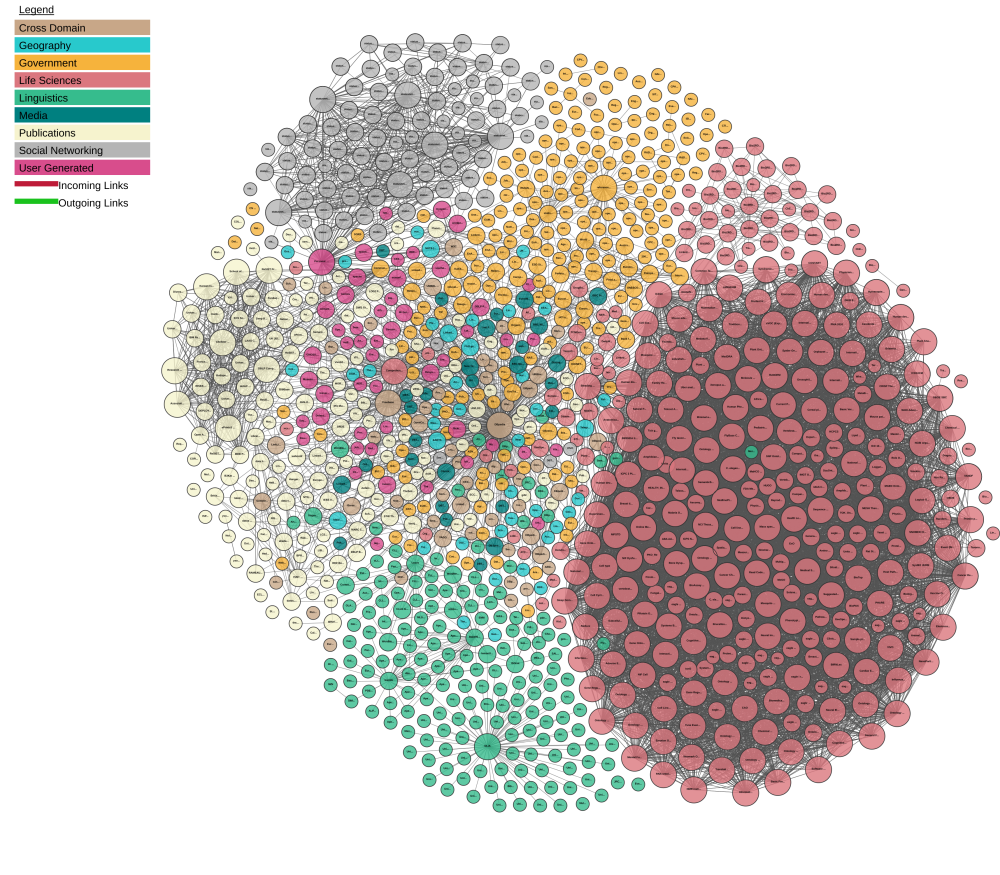 Linking Open Data cloud diagram 2017, by Andrejs Abele, John P. McCrae, Paul Buitelaar, 
Anja Jentzsch and Richard Cyganiak. 
http://lod-cloud.net
Universal uniqueness and persistence are very hard

Libraries know this
+ talk to the AGLDWG!
The Big Database in the Sky: the future Semantic Web
Libraries role:
Keep doing your core work of Data management & Classification
Keep striving for more Interoperability
The Big Database in the Sky: the future Semantic Web
Libraries role:
Keep doing your core work of Data management & Classification
Keep striving for more Interoperability

Keep working with data people
A 2-way sharing (I’ve learned a lot)
The Big Database in the Sky: the future Semantic Web
Libraries role:
Keep doing your core work of Data management & Classification
Keep striving for more Interoperability

Keep working with data people

Expect finer granules… of everything
Outline
Who is the AGLDWG and what does it do?
Internal drivers: GA’s library and multi-collection use of LD
Libraries and Semantic Web vocabs, current & future
The Big Database in the Sky: the future Semantic Web
Nicholas Car
Data Architect
Geoscience Australia
nicholas.car@ga.gov.au
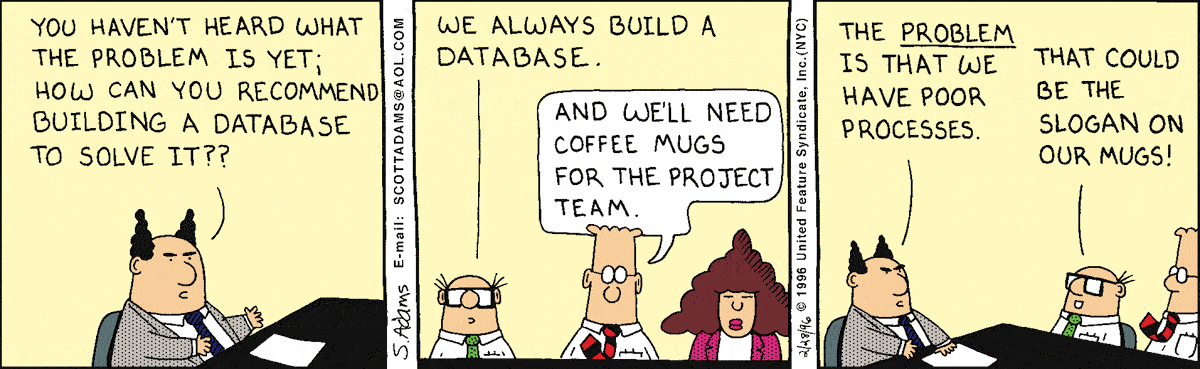 LINKED DATA
LINKED DATA